Effects of model resolution, physics, and coupling on Southern Hemisphere storm tracks
Meehl, G.A., D. Yang, J.M. Arblaster, S. Bates, N. Rosenbloom, R. Neale, J. Bacmeister, P. Lauritzen, F. Bryan, J. Small, J. Truesdale, C. Hannay, C. Shields, W.G. Strand, J. Dennis, and G. Danabasoglu, 2019,  Geophys. Res. Lett., DOI: 10.1029/2019GL084057.
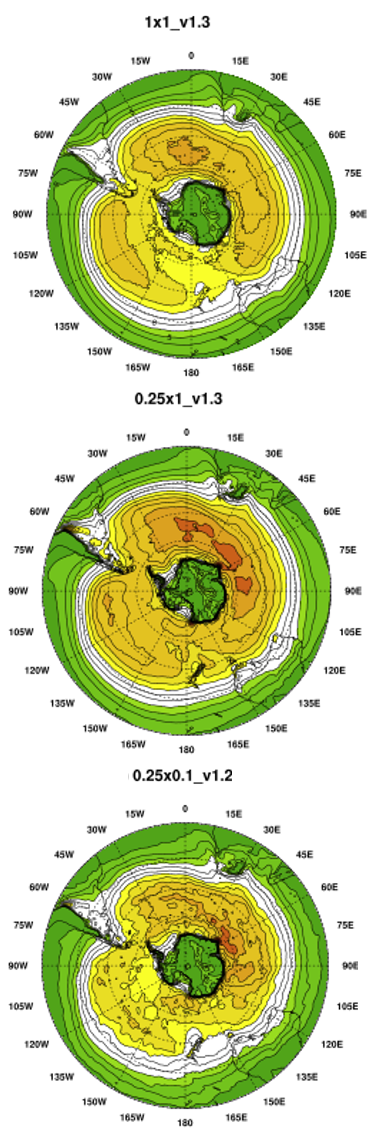 Top:  Southern Hemisphere storm tracks circling Antarctica (represented by 850hPa eddy kinetic energy) have greatest intensity (darkest orange colors) near 50˚-60˚S in the model with a 1˚ (grid points every100km) resolution atmosphere coupled to a 1˚ resolution ocean;



Middle:  When atmospheric resolution increases to 1/4˚ (25km) in the atmosphere, even with the same 1˚ resolution ocean, storm tracks intensify (darker red colors) compared to the 1˚ version above, in better agreement with observations, as storm dynamics are better simulated



Bottom:  But using an older version of the 1/4˚ (25km) resolution atmospheric model without improvements to the physics, even with a 1/10˚ (10km) resolution ocean, the storm track intensity weakens compared to the newer physics version at middle above
OBJECTIVE
Explore factors that can produce a better simulation of Southern Hemisphere storm tracks in earth system models
APPROACH
We use combinations of low resolution and high resolution atmosphere and ocean components with different physics formulations with regards to convection and clouds in versions of CESM1.2 and CESM1.3
IMPACT
Southern Hemisphere storm tracks intensify in closer agreement with observations with higher resolution in the atmosphere except in the model version with older physics, such that deficient physics in the atmospheric model, which produce less low clouds, a reduced meridional SST gradient, and weaker storms in the Southern Hemisphere, can negate the gains attained by higher resolution in atmosphere and ocean.